Effects of Attractiveness on Guilt Perception
First M. Last
Minnesota State University Moorhead
Problems
How do people determine “who looks guilty”
 How are first impressions influenced by attractiveness
 How does attraction and its associated positive traits influence guilt perception
 How does determination of guilt change when faced with a choice between attractive and unattractive
Background - Theories
“What is Beautiful is Good” 
Dion, Berscheid & Walster, 1971
 Attractiveness Bias
Stereotype that attractive individuals are also good people
Present in other countries and is similar between cultures (Olson & Marshuetz, 2005)
Has a direct relationship to social ideals
Exists  between both male and females (Talamas, Mavor & Perret, 2016)
Reliant on first impressions and resulting judgements
Reverse Attribution Bias
Background – First Impressions
Physical attractiveness serves as a cue to the health, level of genetic fitness, and fertility of potential partners
Agthe, Strobel, Sporrle, Pfundmair & Maner, 2016
 Attractiveness is the most accessible characteristic when forming first impressions
Dion, Berschied & Walster, 1971
 Attractiveness and other survival like traits (Dominance, warmth, threat) are determined in as little as 39ms
Bar, Neta & Linz, 2006
Background – Guilt Perception
Attractive people are assigned other positive traits such as trustworthiness and honesty while unattractice individuals are not
 Sigall & Ostrove (1975)  study found that attractive people are liked significantly more than unattractive people
Leventhal & Krate (1977) study found attractive defendants were found guilty less often than unattractive defendants
Gap in research – no side by side comparisons have been done
Hypotheses
Unattractive suspects will be chosen as guilty significantly more often than attractive suspects when compared side by side
 Participant gender compared to suspect gender will influence how strong the attractiveness bias is, with same-sex participants and suspects showing weaker bias effects than opposite-sex participants and suspects
Participants
50 or more MSUM undergraduate psychology students 
(18-56 years old)
 Volunteer based recruitment
Sign up sheet on
Blue slip and extra credit incentive
 All participants will be treated according to the American Psychological Association (APA) standards
Design
A 2(gender of the suspect) by 2 (attractiveness condition) within subjects factorial design
 Each independent variable has 2 levels
Gender of suspect: Male or Female
Attractiveness condition: Attractive or Unattractive
 Dependent measure is the participants choice between the attractive and unattractive suspect as guilty
Materials
A pair of colored images of either 2 Caucasian males or 2 Caucasian females
 Each pair will consist of 1 attractive suspect and 1 unattractive suspect
 A Crime report summarizing an armed robbery
 All materials will be exactly the same for each participant
 Each conditions material will be presented in a manila file folder
Male Suspects
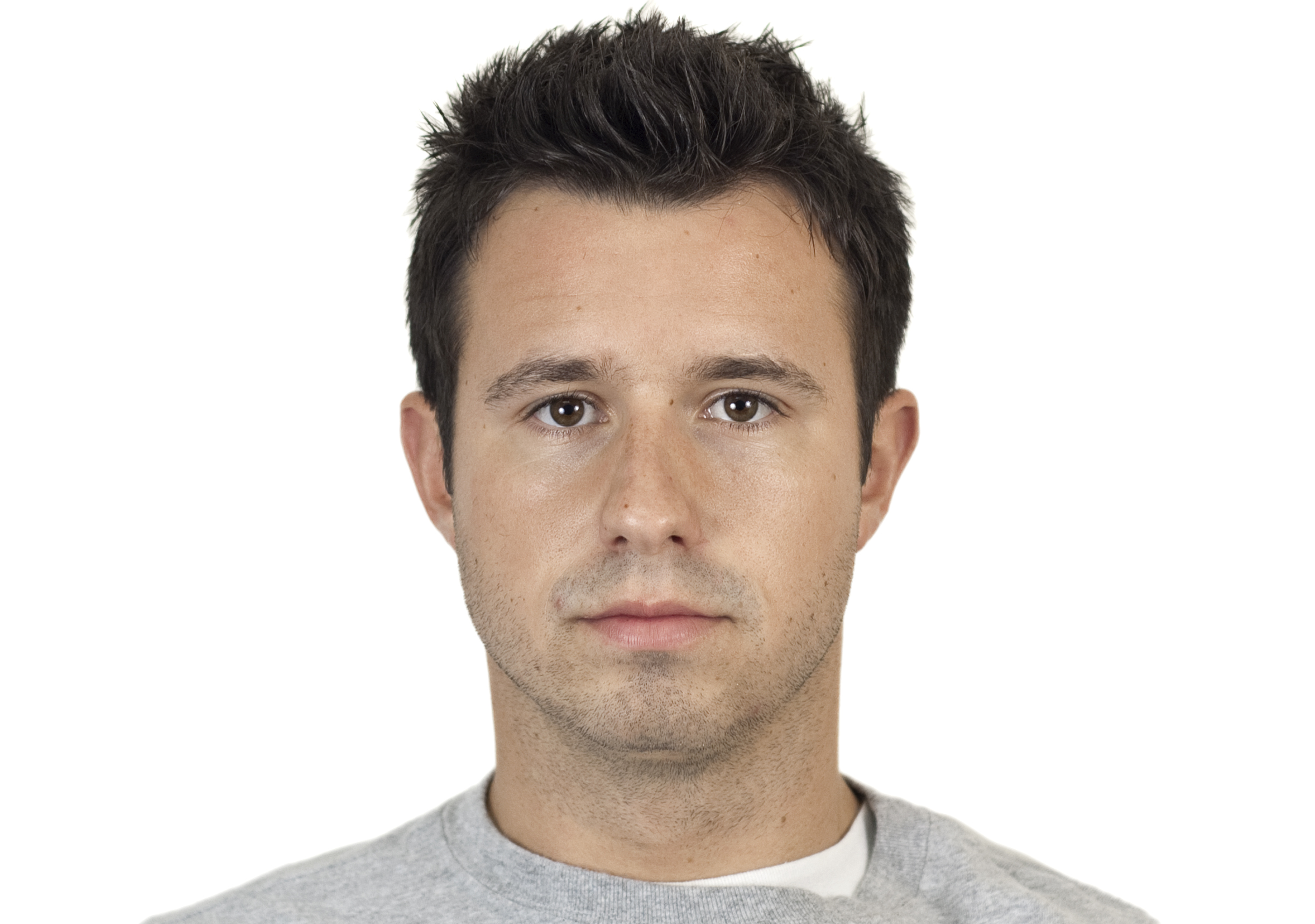 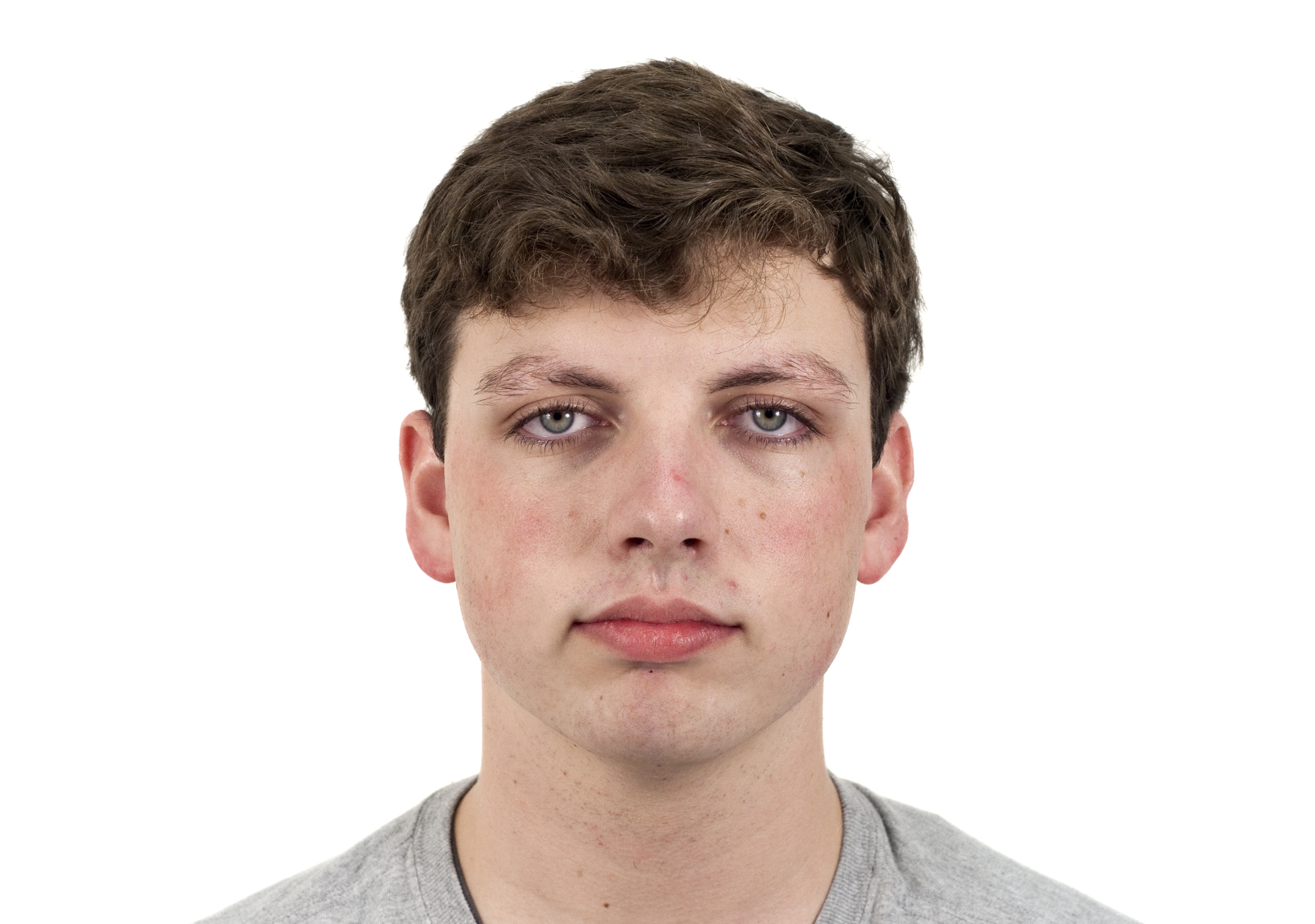 Crime Report
“On March 13th, 2018, at approximately 21:38, one unidentified male entered a Tesoro convenience store and stole $368 from the register at gunpoint...witness described the suspect as white, wearing a black hoodie, jeans and a black ski-mask”
Procedure
Told instructions and asked to fill out a brief demographic survey
Testing will take place on 3rd floor Bridges Hall
 Participants will be tested one at a time in a private room with the researcher absent
Participants will be randomly assigned to each of the two suspect gender conditions to complete first before given the other condition next
 Participants will be instructed to Read crime report first, then view faces and assign a guilty title to one of the two faces
 Debriefed, answer any questions, give blue slip, and thank them
Proposed Results
Descriptive Statistics 
Guilty = a value of 1 assigned to the image
 Not guilty = a value of 0 assigned to the image
 The mean and sum of results for each condition and level of the independent variables will be obtained
Inferential Statistics
 Two-way within subjects ANOVA
 Chi-square test for independence
Questions?